From the doom loop to a (global) economy for work not wealth
Geoff Tily, TUC
Outline
Observations
real GDP doom loop 
versus wealth boom loop
Diagnosis / theory 
Conclusions
1a. The doom loop in real GDP
1a. The doom loop in real GDP
1a. The doom loop in real GDP
1a. The doom loop in real GDP
1a. The doom loop in real GDP
1a. The doom loop in real GDP
1a. The doom loop in real GDP
1a. The doom loop in real GDP
h/t Paul Mason
1b. Doom loop in GDP v boom loop in wealth
1b. Doom loop in GDP v boom loop in wealth
1b. Outturn: annual percentage growth
2. Diagnosis
1979 finance liberalised; labour repressed
Failed productivity / supply narrative.
Instead the relation between distribution/power and economy operates through demand
Instead the relation between distribution/power and the economy operates through demand
…conflict mainly between bankers and owners of financial wealth on one side and ordinary households on the other – between the very rich and everyone else. 
The underlying problem was an economic and political system that “placed large surplus savings in the hands of a plutocracy”. Income concentration gave the rich “an excess of consuming power that they cannot use” at the expense if everyone else.
Diagnosis
1979 finance liberalised; labour repressed
Failed productivity / supply narrative.
Instead the relation between distribution/power and economy operates through demand 
Conventional wisdoms inverted: 
Supply excessive not demand (in relative terms)
The real danger is balance sheet inflation not price inflation

Conclusions
Domestic: strengthen purchasing power (and remove from wealth)
International: rebalance economic relations between nations
The inaugural meeting of the International St Martin’s Lane28 September 1864
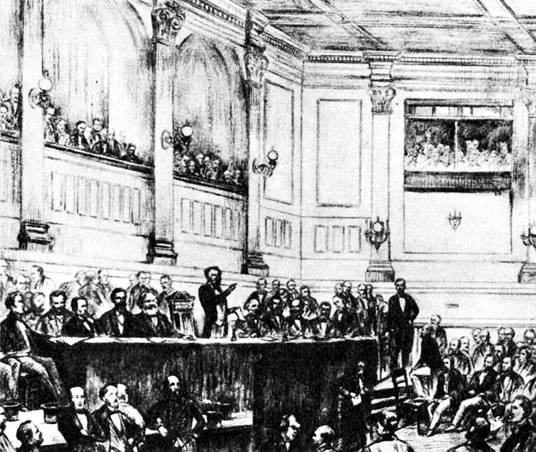 Rebalancing power through rebalancing the economic relations between nations
If nations can learn to provide themselves with full employment by their domestic policy … there need be no important economic forces calculated to set the interest of one country against that of its neighbours … 
J. M. Keynes, The General Theory of Employment, Interest and Money, 1936

It is recognised at last that the expansion of international trade depends on the maintenance of Full Employment – and not the other way round … i.e. a solid foundation on which we could build a positive international full employment policy. This, in my view, transcends in importance all else. 
Hugh Gaitskell, The Daily Herald, 1945 (cited in Williams, 1979, p. 217)
Ernest Bevin, writing when Minister of Labour sometime between Oct. and Dec. 1940
In short, international policy should be based not on the increase and safeguarding of the total trade and income of individual countries, but on the provision by international cooperation of the needs of human individuals … Britishers, Poles, Chileans, etc. being looked at together as human beings whose well-being is interdependent.